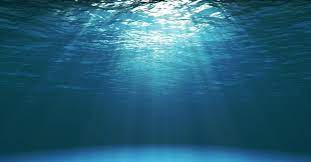 REWARDS OF A DEEPER COMMITMENT
Text: Matthew 13:5,6
There Are at Least Three Main Rewards for Those Who Are Willing to Go Deeper with God.
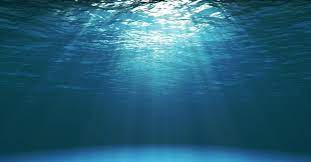 I. Stability (Luke 6:46-49)
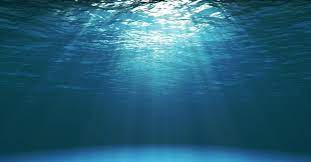 “Why do you call me, ‘Lord, Lord,’ and do not do what I say?47. I will show you what he is like who comes to me and hears my words and puts them into practice.
I. Stability (Luke 6:46-49)
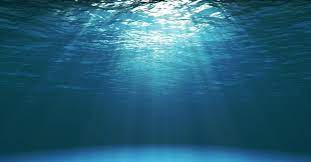 48. He is like a man building a house, who dug deep and. laid the foundation on rock.  When the flood came, the torrent struck that house but could not shake it, because it was well built.
I. Stability (Luke 6:46-49)
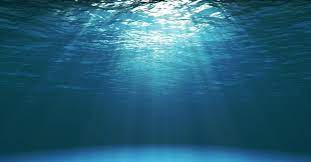 49. But the one who hears my words and does not put them into practice is like a man who built a house on the ground without a foundation. The moment the torrent struck that house, it collapsed and its destruction was complete.”	            Luke 6:46-49
II. Growth 
(Matthew 13:5-6,20-21)
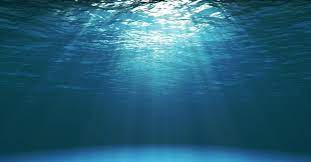 “Some fell on rocky places, where it did not have much soil. It sprang up quickly, because the soil was shallow. 6 But when the sun came up, the plants were scorched, and they withered because they had no root.”			Matthew 13:5,6
II. Growth 
(Matthew 13:5-6,20-21)
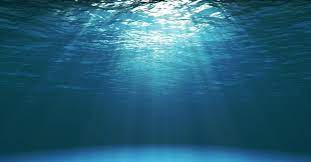 The seed falling on rocky ground refers to someone who hears the word and at once receives it with joy. 21 But since they have no root, they last only a short time. When trouble or persecution comes because of the word, they quickly fall away.					Matthew 13:20-216
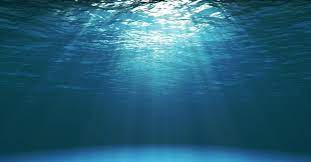 III. Refreshment (John 4:11,13-15,28,39-42)
“. . . you have nothing to draw with and the well is deep. Where can you get this living water?”									John 4:11
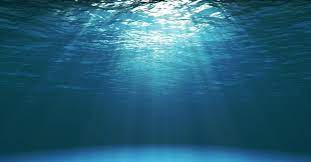 III. Refreshment (John 4:11,13-15,28,39-42)
“Jesus answered, ‘Everyone who drinks this water will be thirsty again,14. But whoever drinks the water I give him will never thirst. Indeed, the water I give him will become in him a spring of water welling up to eternal life.”										John 4:13,14
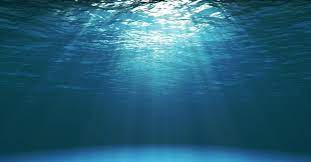 III. Refreshment (John 4:11,13-15,28,39-42)
“Sir, give me this water so that I won’t get thirsty and have to keep coming here to draw water.”										 John 4:15
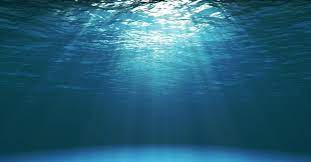 III. Refreshment (John 4:11,13-15,28,39-42)
Then, leaving her water jar, the woman went back to the town and said to the people,										 									John 4:28
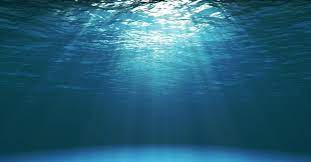 III. Refreshment (John 4:11,13-15,28,39-42)
Many of the Samaritans from that town believed in him because of the woman’s testimony, “He told me everything I ever did.” 40 So when the Samaritans came to him, they urged him to stay with them, and he stayed two days. 41 And because of his words many more became believers.								John 4:39-41
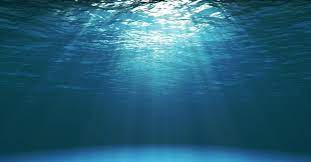 III. Refreshment (John 4:11,13-15,28,39-42)
believers.42 They said to the woman, “We no longer believe just because of what you said; now we have heard for ourselves, and we know that this man really is the Savior of the world.”										John 4:42